III.5 Advanced Query Types
(MRS book, Chapters 9+10; Baeza-Yates, Chapters 5+13)

5.1 Query Expansion & Relevance Feedback
5.2 Vague Search: 
	   Phrases, Proximity-based Ranking, 
	   More Similarity Measures: Phonetic, Editex, Soundex
5.3 XML-IR
IR&DM, WS'11/12
November 15, 2011
III.1
III.5.1 Query Expansion & Relevance Feedback
Average length of a query (in any of the major search engines) is about 2.6 keywords.
     (source: http://www.keyworddiscovery.com/keyword-stats.html)

May be sufficient for most everyday queries:

     “steve jobs”

…but not for all:

     “transportation tunnel disasters”
Navigational
→ find specific resource;
known information need
Informational
→ learn about topic in general;
target not known; relevant
instances not captured 
by keywords
IR&DM, WS'11/12
November 15, 2011
III.2
Explicit vs. Implicit Relevance Feedback
Manual document selection

Query & click logs

Eye tracking

Pseudo relevance feedback
explicit
implicit
IR&DM, WS'11/12
November 15, 2011
III.3
Relevance Feedback for the VSM
Given: a query q, a result set (or ranked list) D,
            a user’s assessment u: D  {+, } 
            yielding positive docs D+D and negative docs D D
Goal: 	derive query q’ that better captures the user’s intention,
            by adapting term weights in the query or by query expansion
Classical approach: Rocchio method (for term vectors)
with , ,   [0,1] 
and typically  >  > 
Modern approach: replace explicit feedback by implicit feedback
derived from query & click logs (pos. if clicked, neg. if skipped)
or rely on pseudo-relevance feedback: 
                 assume that all top-k results are positive
IR&DM, WS'11/12
November 15, 2011
III.4
Rocchio Example
Documents d1…d4 with relevance feedback:
tf1     tf2     tf3     tf4     tf5    tf6       R
d1     1       0       1       1       0      0        1
d2     1       1       0       1       1      0        1
d3     0       0       0       1       1      0        0
d4     0       0       1       0       0      0        0
|D+|=2, |D-|=2
Given:
Then:
→
→
with =1/2, =1/3
and  = 1/4, tfij[0,1]
Using
Multiple feedback iterations possible: set q = q’ for the next iteration.
IR&DM, WS'11/12
November 15, 2011
III.5
Relevance Feedback for Probabilistic IR
Compare to Robertson/Sparck-Jones formula (see Chapter III.3):



Where 
N: #docs in sample
R: # relevant docs in sample
ni: #docs in sample that contain term i
ri: #relevant docs in sample that contain term i

Advantage of RSJ over Rocchio: 
No tuning parameters for reweighting the query terms!
Disadvantages: 
Document term weights are not taken into account
Weights of previous query formulations are not considered
No actual query expansion is used (existing query terms are just reweighted)
IR&DM, WS'11/12
November 15, 2011
III.6
TREC Query Format & Example Query
<num>   Number: 363
<title>    transportation tunnel disasters 

<desc> Description: What disasters have occurred in tunnels used for transportation? 

<narr> Narrative: A relevant document identifies a disaster in a tunnel used for trains, motor vehicles, or people.  Wind tunnels and tunnels used for wiring, sewage, water, oil, etc. are not relevant.  The cause of the problem may be fire, earthquake, flood, or explosion and can be accidental or planned.  Documents that discuss tunnel disasters occurring during construction of a tunnel are relevant if lives were threatened.
See also: TREC 2004/2005 Robust Track http://trec.nist.gov/data/robust.html
Specifically picks difficult queries (topics) from previous ad-hoc search tasks
Relevance assessments by retired NIST staff
IR&DM, WS'11/12
November 15, 2011
III.7
Query Expansion Example
Q:  transportation tunnel disasters (from TREC 2004 Robust Track)
transportation                 tunnel                       disasters
1.0
1.0
1.0
transit
highway
train
truck
metro
“rail car”
car
…
0.9
0.8
0.7
0.6
0.6
0.5
0.1
tube
underground
“Mont Blanc”
…
0.9
0.8
0.7
catastrophe
accident
fire
flood
earthquake
“land slide”
…
1.0
0.9
0.7
0.6
0.6
0.5
d2
d1
Expansion terms  from (pseudo-) relevance feedback, 
      thesauri/gazetteers/ontologies, Google top-10 snippets, 
      query & click logs, user’s desktop data, etc.
 Term similarities pre-computed from corpus-wide
	 correlation measures, analysis of co-occurrence matrix, etc.
IR&DM, WS'11/12
November 15, 2011
III.8
Towards Robust Query Expansion
Threshold-based query expansion:
     Substitute ~w by exp(w):={c1 ... ck} for all ci with sim(w, ci)  
danger of 
“topic dilution”/
“topic drift”
Naive scoring:
     s(q,d) = wq cexp(w)  sim(w,c) * sc(d)
Approach to careful expansion and scoring:
 Determine phrases from query or best initial query results
  (e.g., forming 3-grams and looking up ontology/thesaurus entries)
 If uniquely mapped to one concept
  then expand with synonyms and weighted hyponyms
 Avoid undue score-mass accumulation by expansion terms:
s(q,d) = wq  max cexp(w) { sim(w,c) * sc(d) }
[Theobald,Schenkel,Weikum: SIGIR’05]
IR&DM, WS'11/12
November 15, 2011
III.9
Query Expansion Example
From TREC 2004 Robust Track Benchmark:
Title: International Organized Crime 
Description: Identify organizations that participate in international criminal 
activity, the activity, and collaborating organizations and the countries involved.
IR&DM, WS'11/12
November 15, 2011
III.10
Query Expansion Example
From TREC 2004 Robust Track Benchmark:
Title: International Organized Crime 
Description: Identify organizations that participate in international criminal 
activity, the activity, and collaborating organizations and the countries involved.
Query = {international[0.145], 
   {gangdom[1.00], gangland[0.742], "organ[0.213] & crime[0.312]", camorra[0.254], 
    maffia[0.318], mafia[0.154], "sicilian[0.201] & mafia[0.154]",  
    "black[0.066] & hand[0.053]", mob[0.123], syndicate[0.093]}, 
    organ[0.213], crime[0.312], collabor[0.415], columbian[0.686], cartel[0.466], …}
Top-5 Results (in TREC Aquaint News Collection)
Interpol Chief on Fight Against Narcotics 
Economic Counterintelligence Tasks Viewed 
Dresden Conference Views Growth of Organized Crime in Europe 
Report on Drug, Weapons Seizures in Southwest Border Region 
SWITZERLAND CALLED SOFT ON CRIME 
...
IR&DM, WS'11/12
November 15, 2011
III.11
Thesaurus/Ontology-based Query Expansion
General-purpose thesauri: WordNet family
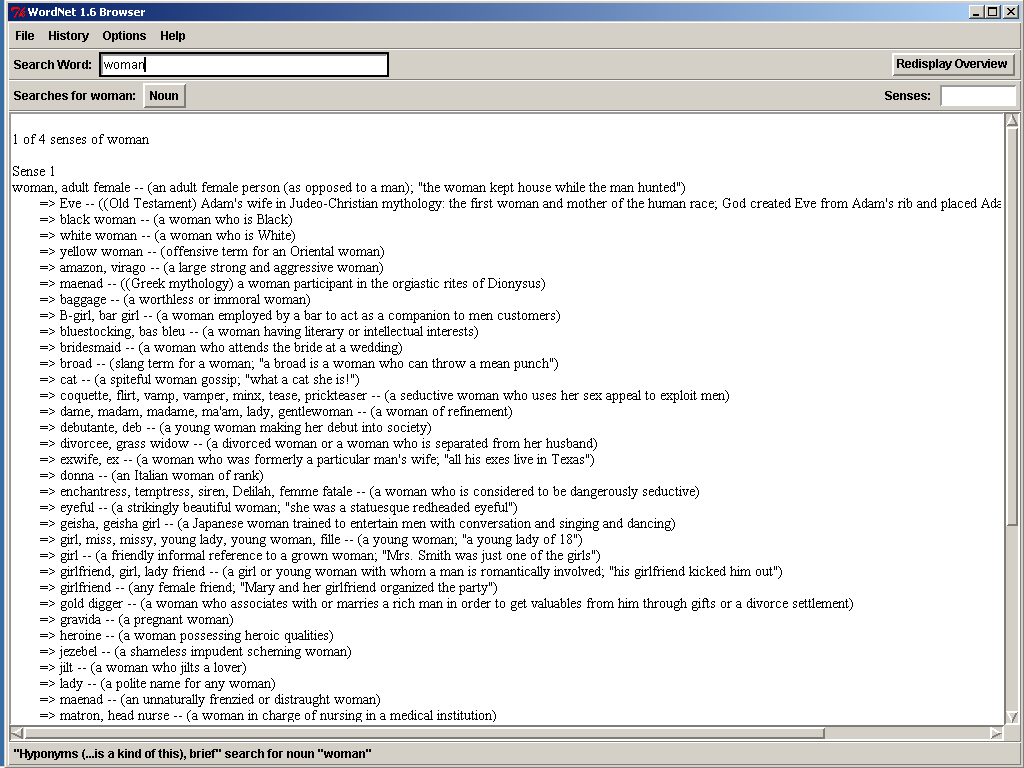 200,000 concepts and relations;
can be cast into 
 description logics or 
 graph, with weights for relation strengths
  (derived from co-occurrence statistics)
woman, adult female – (an adult female person)
	=> amazon, virago – (a large strong and aggressive woman)
      	=> donna -- (an Italian woman of rank)
      	=> geisha, geisha girl -- (...)
    	=> lady (a polite name for any woman)
      	...
    	=> wife – (a married woman, a man‘s partner in marriage)
    	=> witch – (a being, usually female, imagined to 
                        have special powers derived from the devil)
IR&DM, WS'11/12
November 15, 2011
III.12
Most Important Relations among Semantic Concepts
Synonymy (different words with the same meaning)
e.g., “emodiment” ↔ “archetype”
 Hyponymy (more specific concept)
	 e.g., “vehicle” → “car”
 Hypernymy (more general concept)
	 e.g., “car” → “vehicle”
 Meronymy (part of something)
	 e.g., “wheel” → “vehicle”
 Antonymy (opposite meaning)
	 e.g. “hot” ↔ “cold”
Further issues include NLP techniques such as Named Entity Recognition (NER) (for noun phrases) and more general Word Sense Disambiguation (WSD) (incl. verbs, etc.) of words in context.
IR&DM, WS'11/12
November 15, 2011
III.13
instance
(0.2)
...
part (0.3)
character
Lady Di
lady
hypo (0.77)
human
syn (1.0)
hypo (0.35)
nanny
personality
part 
(0.5)
woman
hyper (0.9)
hypo (0.3)
instance (0.61)
witch
body
heart
hypo 
(0.42)
part 
(0.8)
...
Mary
Poppins
fairy
instance 
(0.1)
...
WordNet-based Ontology Graph
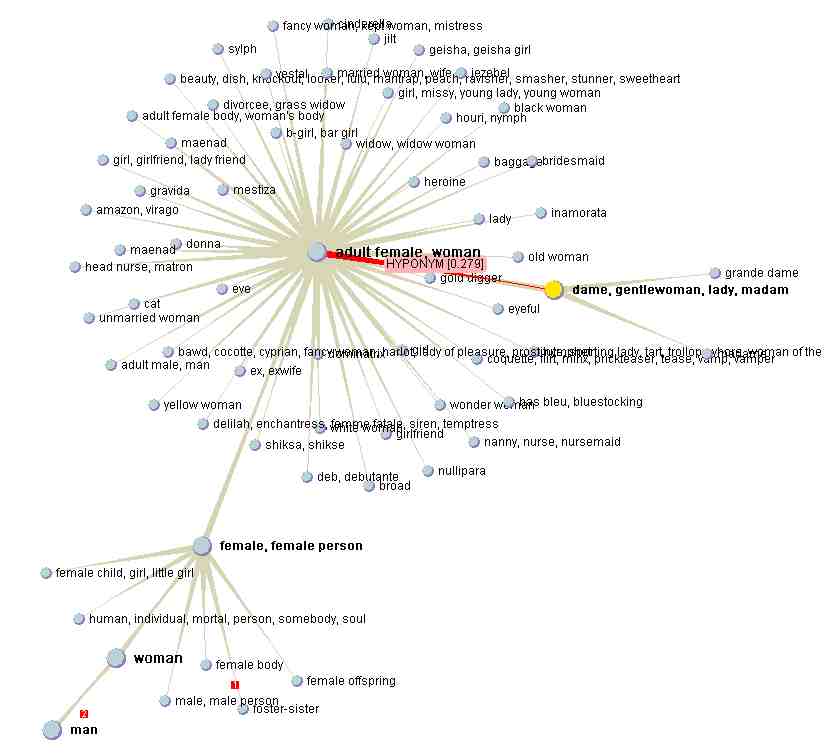 [Fellbaum: 
Cambridge Press’98]
IR&DM, WS'11/12
November 15, 2011
III.14
YAGO (Yet Another Great Ontology)
[Suchanek et al: WWW’07
 Hoffart et al: WWW’11]
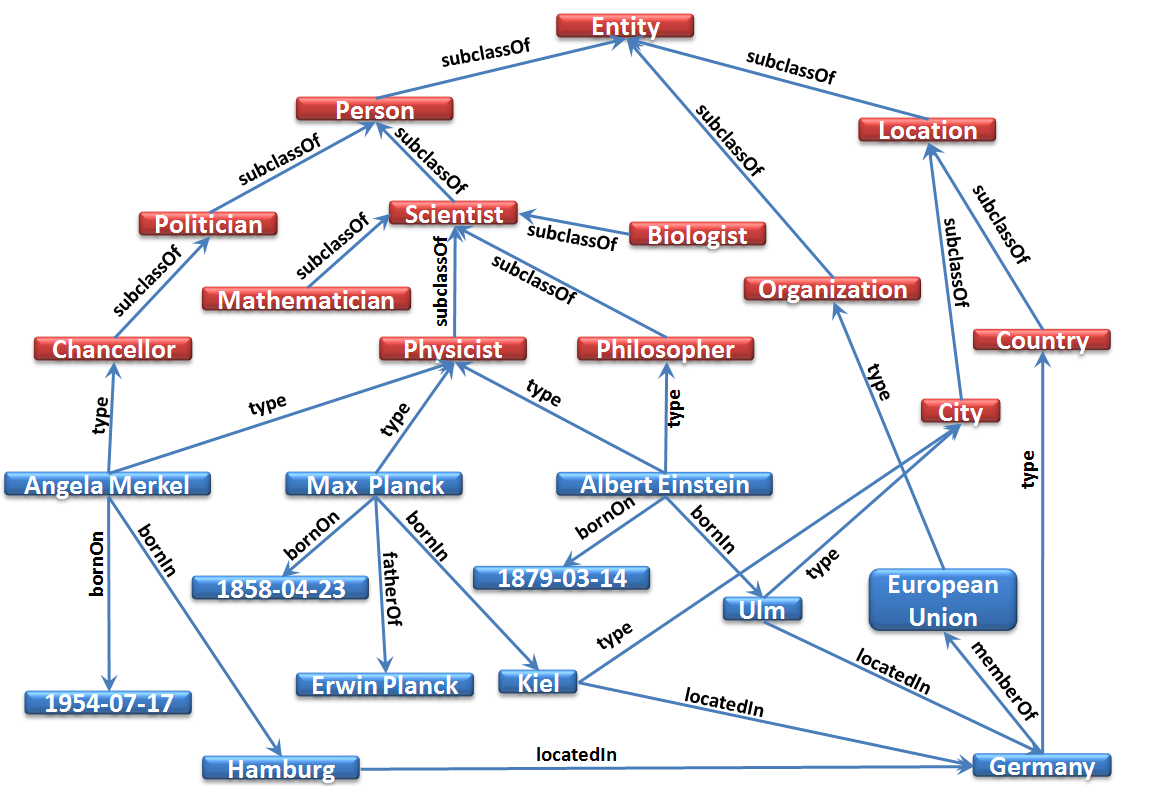 Combine knowledge from WordNet & Wikipedia

Additional Gazetteers (geonames.org)

Part of the Linked-Data cloud
IR&DM, WS'11/12
November 15, 2011
III.15
YAGO-2 Numbers
[Hoffart et al: WWW’11]
estimated precision > 95% 
(for base relations excl. space, time & provenance)
www.mpi-inf.mpg.de/yago-naga/
IR&DM, WS'11/12
November 15, 2011
III.16
Linked Data Cloud
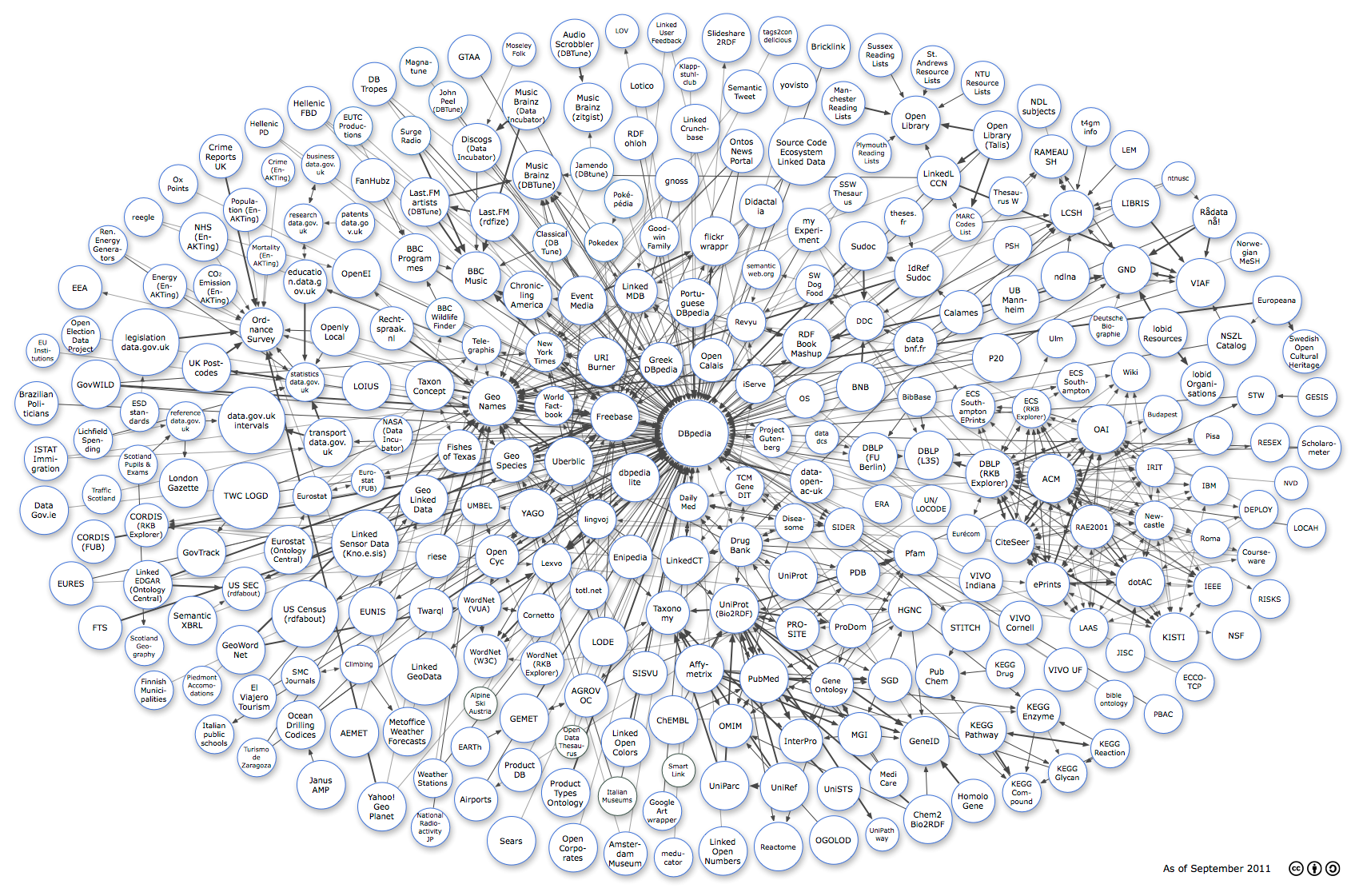 Currently (Sept. 2011) 
 > 200 sources
 > 30 billion RDF triples
 > 400 million links
http://linkeddata.org/
IR&DM, WS'11/12
November 15, 2011
III.17
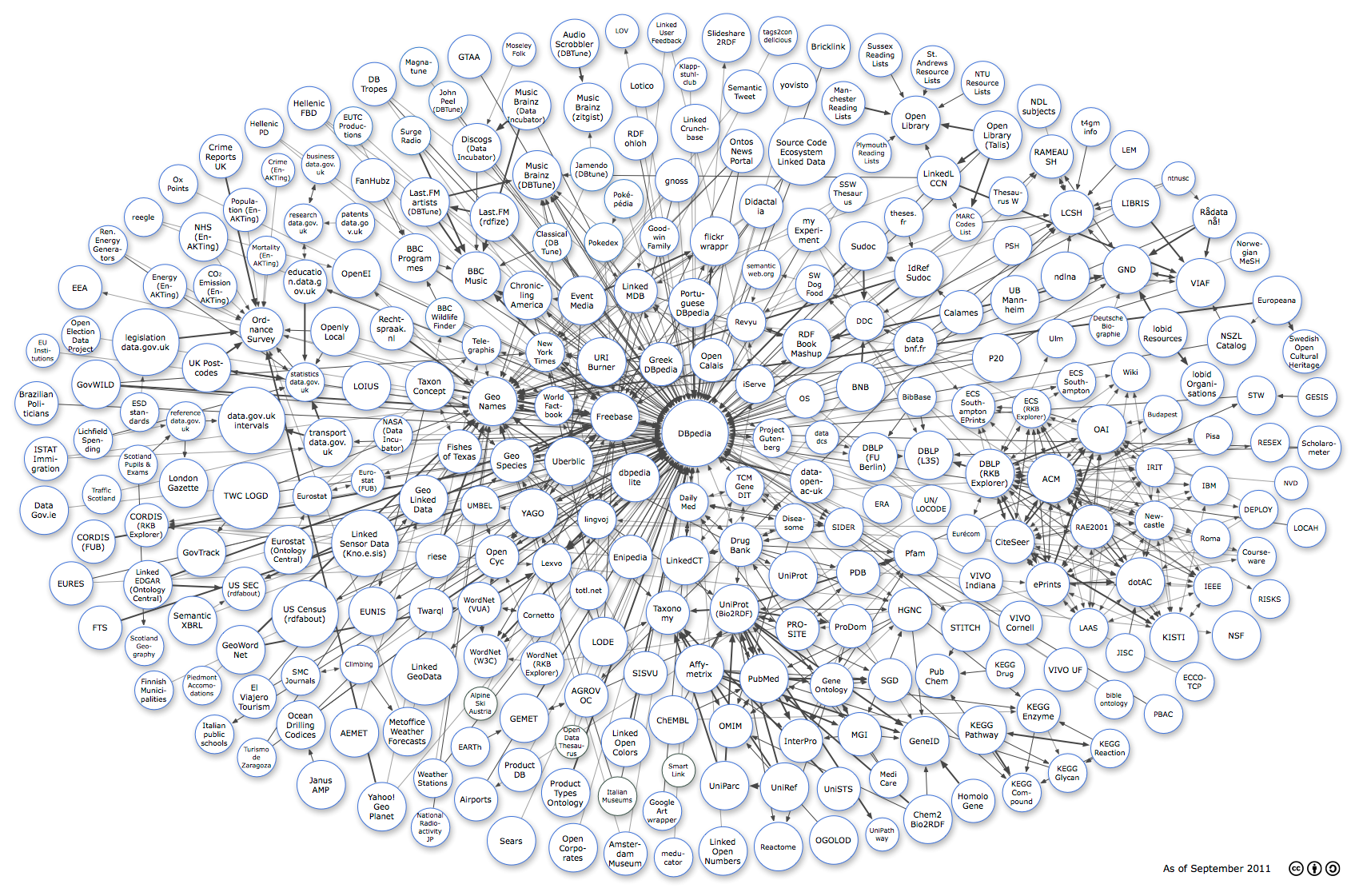 Currently (Sept. 2011) 
 > 5 million owl:sameAs links
    between DBpedia/YAGO/Freebase
IR&DM, WS'11/12
November 15, 2011
III.18
Common Similarity Measures for Ontological Relations
Dice coefficient:
Jaccard coefficient:
Conditional
Probability:
PMI (Pointwise 
Mutual Information):
(With freq(c) and freq(c1 /\ c2 ) usually estimated over large Web sample)
IR&DM, WS'11/12
November 15, 2011
III.19
Graph-specific Similarity Measures
Compute (graph-based) similarity between Philosopher and Chancellor in an IS-A ontology
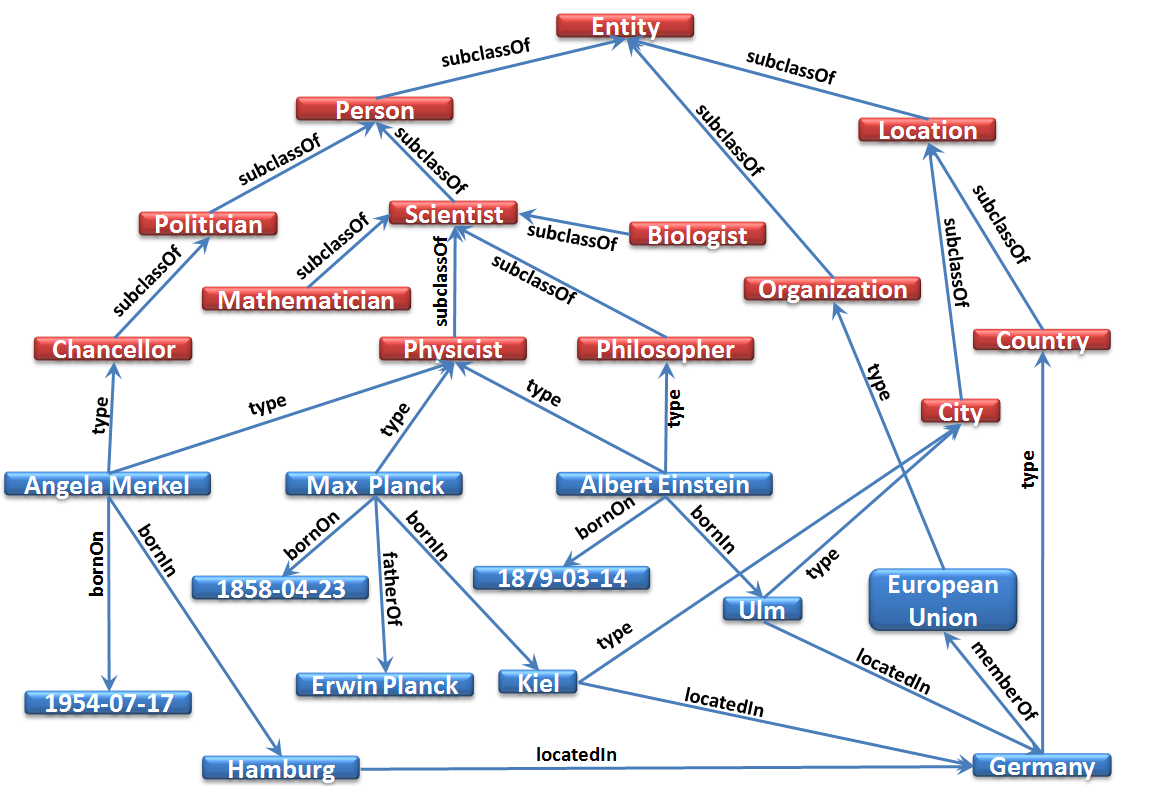 Leacock-Chodorow Measure:
len(c1,c2): length of shortest path between c1,c2
D: depth of the IS-A ontology
Lin Similarity:
LCA(c1,c2): lowest common ancestor of c1,c2
IC(c): Information Content of c in the IS-A DAG
   (including all sub-concepts/hyponyms)
Transitive path similarity:
(Computed by adaptation of Dijkstra‘s shortest-path algorithm)
IR&DM, WS'11/12
November 15, 2011
III.20
Eye Tracking and Relevance Judgments
Eye tracking experiments
@University of Lübeck, 2007
Can correctly detect the area of the screen that is focused by the user in 60-90% of the cases
Distinguish between
- Pupil fixation
- Saccades (abrupt stops)
- Pupil dilation
- San paths
Pupil fixations mostly used to interpret the user’s interest

However generally not appropriate to judge the quality of search results (fixation strongly biased toward the top-ranked results in 60-70% of the cases → “trust bias”)
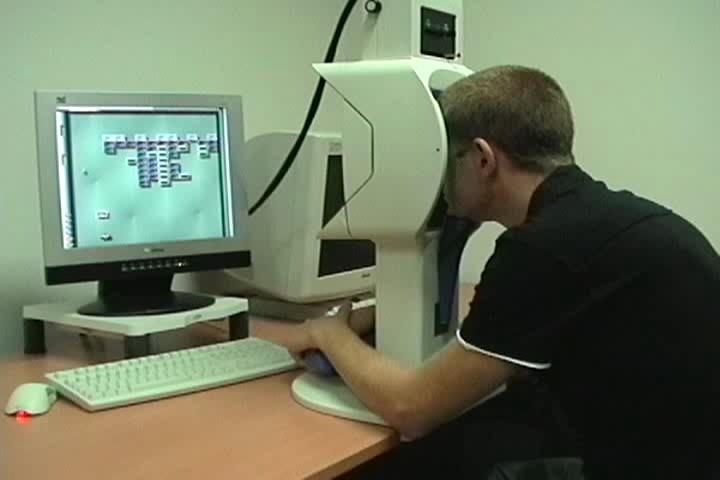 @University of Tampere, 2007
IR&DM, WS'11/12
November 15, 2011
III.21
Exploiting Query Logs for Query Expansion
Given: user sessions of the form (q, D+),
            and let “dD+” denote the event that d is clicked on 
We are interested in the correlation between words
w in a query and w’ in a clicked-on document:
Estimate
from query log:
relative frequency
of w’ in d
relative frequency of d being 
clicked on when w appears in query
Expand query by adding top m 
words w’ in descending order of
IR&DM, WS'11/12
November 15, 2011
III.22
[Xu, Croft: SIGIR’96]
Implicit Relevance Feedback   → Local Context Analysis
Retrieve top n ranked passages by breaking the initial result documents into smaller passages (e.g., 300 words)
δ[0,1]: tuning par.
For each noun group c (i.e., concept), compute the similarity sim(q,c) to the query q using a variant of TF*IDF

Expand q by the top r concepts according to sim(q,c) using 
	1- (0.9 m/r) as expansion weight, where m is the position of c in the ranked list of concepts
pfi,j: frequency of 
term i in passage j
N: #passages in collection
npc: #passages 
containing c
IR&DM, WS'11/12
November 15, 2011
III.23
[Qiu, Frei: SIGIR’93]
Implicit Relevance Feedback   → Global Context Analysis
t: #distinct terms 
in collection
Idea: build global similarity thesaurus automatically!

Consider inverse term frequency ITFj of document dj
Compute weight vector ki of term i
TF*IDF-style weights wi,j
	for term i in document dj
Correlation matrix cu,v between          terms u, v

    (Usually expand query with top r ranked terms v according to q)
tj: #distinct terms 
in dj
IR&DM, WS'11/12
November 15, 2011
III.24
http://www.google.com/press/zeitgeist2010/
regions/de.html
III.5.2 Vague Search
http://www.google.com/press/zeitgeist2010/
regions/de.html
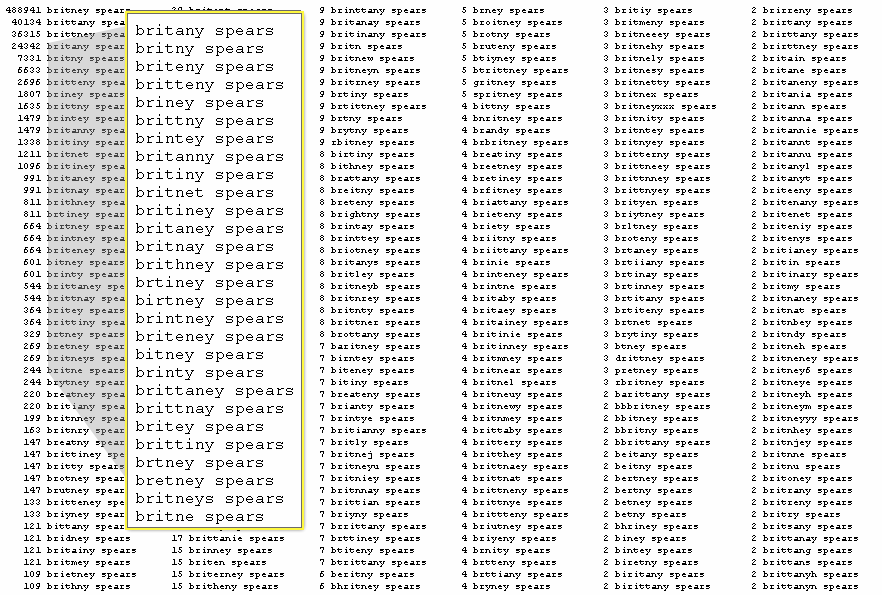 Google.com  2008 (U.S.)     
1. obama 
2. facebook 
3. att 
4. iphone 
5. youtube
Google news  2008 (U.S.)    
1. sarah palin 
2. american idol 
3. mccain 
4. olympics 
5. ike (hurricane)
Google image  2008 (U.S.)  
1. sarah palin 
2. obama 
3. twilight 
4. miley cyrus 
5. joker
Google translate 2008 (U.S.)
1. you 
2. what 
3. thank you 
4. please 
5. love
Google.de 2008 
1. wer kennt wen 
2. juegos 
3. facebook 
4. schüler vz 
5. studi vz 
6. jappy 
7. youtube 
8 yasni 
9. obama 
10. euro 2008
Search Engine Users: People who can‘t spell!
[Amit Singhal: SIGIR’05 Keynote]
IR&DM, WS'11/12
November 15, 2011
III.25
Vague String Matching with Edit Distance
Idea:
Tolerate mis-spellings and other variations of search terms
and score matches based on editing distance.
Examples:
1) 	Query: “Microsoft”
     	Vague Match: “Migrosaft”
     	Score ~ edit distance 3
Query: “Microsoft”
	Vague Match: “Microsiphon”
	Score ~ edit distance 5
3)	Query: “Microsoft Corporation, Redmond, WA”
 	Vague match (at token level): “MS Corp., Readmond, USA”
But:
Requires substantial amount of query rewriting/expansion
and/or expensive string similarity comparisons at query time!
IR&DM, WS'11/12
November 15, 2011
III.26
Similarity Measures on Strings (1)
Hamming distance of strings s1, s2 * with |s1|=|s2|:
   number of different characters (cardinality of {i: s1[i]  s2[i]})
Levenshtein distance (edit distance) of strings s1, s2 *:
   minimal number of editing operations on s1
   (replacement, deletion, insertion of a character)
   to change s1 into s2
For  edit (i, j): Levenshtein distance of s1[1..i] and s2[1..j] it holds:
	edit (0, 0) = 0, edit (i, 0) = i, edit (0, j) = j
	edit (i, j) = min { edit (i-1, j) + 1, 
			    edit (i, j-1) + 1,
                                        edit (i-1, j-1) + diff (i, j) }
            with diff (i, j) = 1 if s1[i]  s2[j], 0 otherwise
 Efficient computation by dynamic programming
IR&DM, WS'11/12
November 15, 2011
III.27
Dynamic Programming Example 
for Levenshtein Edit Distance: grate[1..i]  great[1..j]
g
r
e
a
t
g
0
1
2
3
4
r
1
0
1
2
3
a
1
1
1
2
2
t
2
2
2
1
3
e
4
3
2
3
2
edit (s[1..i], t[1..j]) = min { 
	edit (s[1..i-1], t[1..j]) + 1, 
	edit (s[1..i], t[1..j-1]) + 1,
	edit (s[1..i-1], t[1..j-1]) + diff (s[i], t[j] }
Similarity Measures on Strings (2)
Damerau-Levenshtein distance of strings s1, s2 *:
   minimal number of replacement, insertion, deletion, or
   transposition operations (exchanging two adjacent characters)
   for changing s1 into s2
For edit (i, j): Damerau-Levenshtein distance of s1[1..i] and s2[1..j] :
	edit (0, 0) = 0, edit (i, 0) = i, edit (0, j) = j
	edit (i, j) = min { edit (i-1, j) + 1, 
			    edit (i, j-1) + 1,
                                        edit (i-1, j-1) + diff (i, j),
                                        edit (i-2, j-2) + diff(i-1, j) + diff(i, j-1) +1 }
            with diff (i, j) = 1 if s1[i] s2[j], 0 otherwise
IR&DM, WS'11/12
November 15, 2011
III.29
Similarity based on N-Grams
Determine for string s the set of its N-grams:
   G(s) = {substrings of s with length N}
   (often tri-grams are used, i.e. N=3)

Distance of strings s1 and s2:
   |G(s1)| + |G(s2)| - 2|G(s1)G(s2)| 

Example:
G(rodney) = {rod, odn, dne, ney}
G(rhodnee) = {rho, hod, odn, dne, nee}
distance (rodney, rhodnee) = 4 + 5 – 2*2 = 5
Alternative similarity measures:
   Jaccard coefficient:  |G(s1)G(s2)|   /    |G(s1)G(s2)|
   Dice coefficient:     2 |G(s1)G(s2)|   / (|G(s1)| + |G(s2)|)
IR&DM, WS'11/12
November 15, 2011
III.30
N-Gram Indexing for Vague Search
Theorem (Jokinen and Ukkonen 1991):
For a query string s and a target string t, the Levenshtein 
edit distance is bounded by the N-gram-based bag-overlap:
For vague-match queries with edit-distance tolerance d,
     perform top-k query over N-grams, using counts of 
     N-grams as score aggregation.
IR&DM, WS'11/12
November 15, 2011
III.31
Example for Jokinen/Ukkonen Theorem
edit(s,t)  d    			   	overlap(s,t)  |s|  (N1)  dN
overlap(s,t)  |s|  (N1)  dN 	 	edit(s,t)  d
s = abababababa,            |s|=11

N=2  N-grams(s) = {ab(5),ba(5)}
N=3  N-grams(s) = {aba(5), bab(4)}
N=4  N-grams(s) = {abab(4), baba(4)}
t1 = ababababab,     |t1|=10
t2 = abacdefaba,      |t2|=10
t3 = ababaaababa,   |t3|=11
t4 = abababb,           |t4|=7
t5 = ababaaabbbb,   |t5|=11
N=2:
N-grams(t1) = {ab(5),ba(4)}
N-grams(t2) 
   = {ab(2),ba(2),ac,cd,de,ef,fa}
N-grams(t3) = 
   = {ab(4),ba(4),aa(2)}
N-grams(t4) = {ab(3),ba(2),bb}
N-grams(t5) 
   = {ab3),ba(2),aa(2)bb(3)}
task: find all ti with edit(s,ti)  2
 prune all ti with edit(s,ti)  2 = d
overlapBound = |s|  (N1)  dN  
                            = 6  (for N=2)
 prune all ti with overlap(s,ti)  6
 prune t2, t4, t5 because overlap(s,tj) < 6 for these tj
Phrase Queries and Proximity Queries
Phrase queries such as:
“George W. Bush”, “President Bush”, “The Who”, “Evil Empire”, 
“PhD admission”, “FC Schalke 04”, “native American music”, 
“to be or not to be”,  “The Lord of the Rings”, etc. etc.
Difficult to anticipate and index all (meaningful) phrases
 Sources would be thesauri (e.g. WordNet) or query logs

Standard approach: 
     Combine single-term index with separate position index
term    doc    offset
...
empire  39      191
empire  77      375
...
evil       12       45
evil       39     190
evil       39     194
evil       49     190
...
evil       77     190
...
term    doc    score

...
empire  77     0.85
empire  39     0.82
...
evil       49     0.81
evil       39     0.78
evil       12     0.75
...
evil       77     0.12
...
B+ tree
on term
B+ tree
on term, doc
IR&DM, WS'11/12
November 15, 2011
III.33
Biword and Phrase Indexing
Build index over all word pairs: 
   index lists (term1, term2, doc, score) or 
   for each term1 store nested list (term2, doc, score)
Variations:
   treat nearest nouns as pairs, 
      or discount articles, prepositions, conjunctions
   index phrases from query logs, compute correlation statistics
Query processing:
    decompose even-numbered query phrases into biwords
    decompose odd-numbered query phrases into biwords
       with low selectivity (as estimated by df(term1))
    may additionally use standard single-term index if necessary
Examples:
“to be or not to be”  (to be) (or not) (to be)
“The Lord of the Rings”  (The Lord) (Lord of) (the Rings)
IR&DM, WS'11/12
November 15, 2011
III.34
N-Gram Indexing and Wildcard Queries
Queries with wildcards (simple regular expressions),
to capture mis-spellings, name variations, etc.
Examples: 
Brit*ney, Sm*th*, Go*zilla, Marko*, reali*ation, *raklion
Approach:
  decompose words into N-grams of N successive letters
    and index all N-grams as terms
  query processing computes AND of N-gram matches
Example (N=3): 
Brit*ney   Bri AND rit AND ney
Generalization: decompose words into frequent fragments 
(e.g., syllables, or fragments derived from mis-spelling statistics)
IR&DM, WS'11/12
November 15, 2011
III.35
Proximity-based Ranking
Proximity Query Examples: 
“root polynom three”, “high cholesterol measure”, “doctoral degree defense”, “statistical relational learning”

→ Particularly important for combinations of mostly frequent (and a few infrequent) keywords with otherwise different meaning.
Idea: Identify positions (pos) of all query-term occurrences
         in a document and reward short distances.
“Holistic” keyword proximity scores: [Büttcher/Clarke: SIGIR’06]
aggregation of per-term scores # + per-term-pair scores attributed to each term
acc(tj): cannot be pre-computed
 expensive at query-time
count only pairs of query terms
with no other query term in between
IR&DM, WS'11/12
November 15, 2011
III.36
Example: Proximity Score Computation
It1 took2 the3 sea4 a5 thousand6 years,7
A8 thousand9 years10 to11 trace12
The13 granite14 features15 of16 this17 cliff,18
In19 crag20 and21 scarp22 and23 base.24

Query: < sea, years, cliff >    (→ order of query terms matters!)
E.J. Pratt (1882-1964)
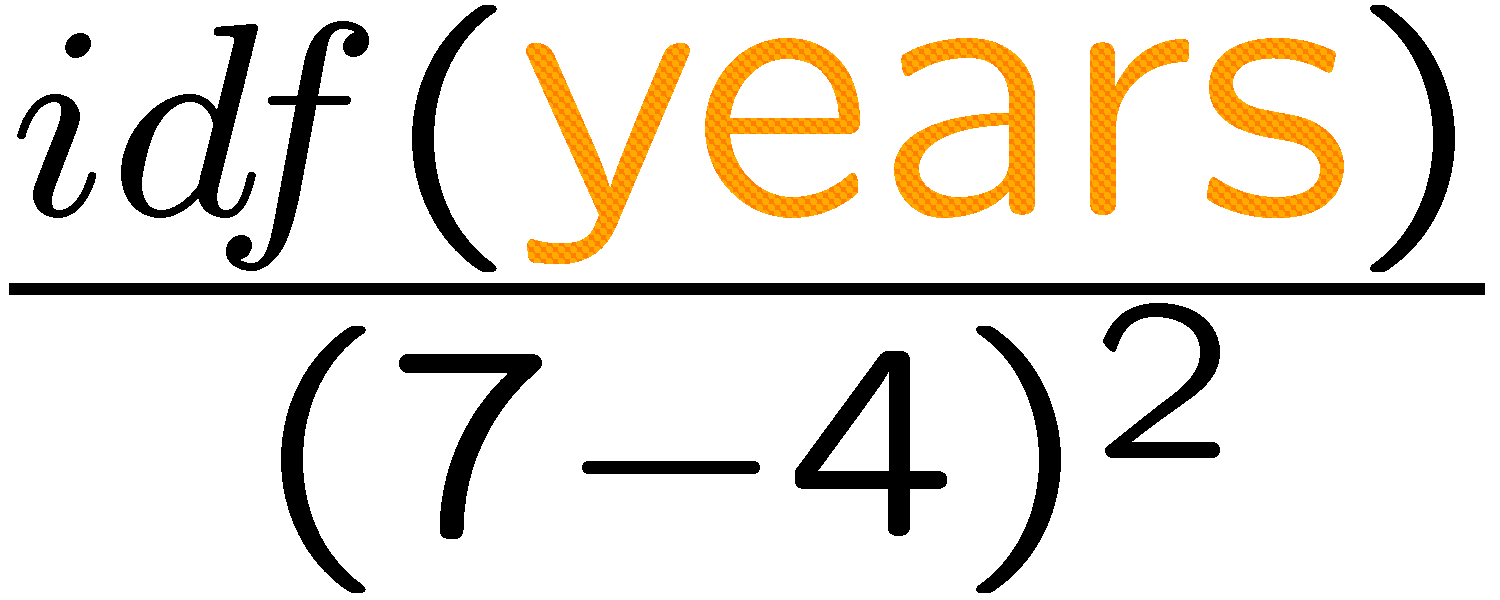 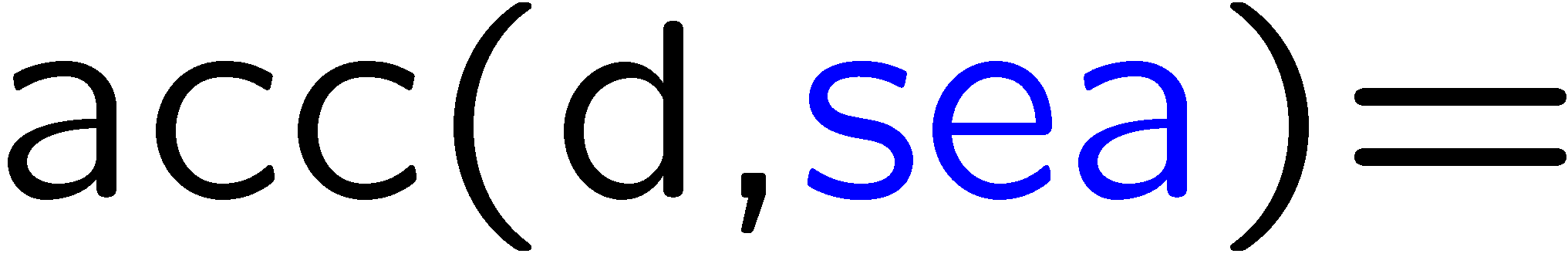 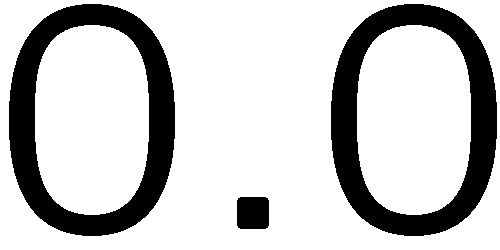 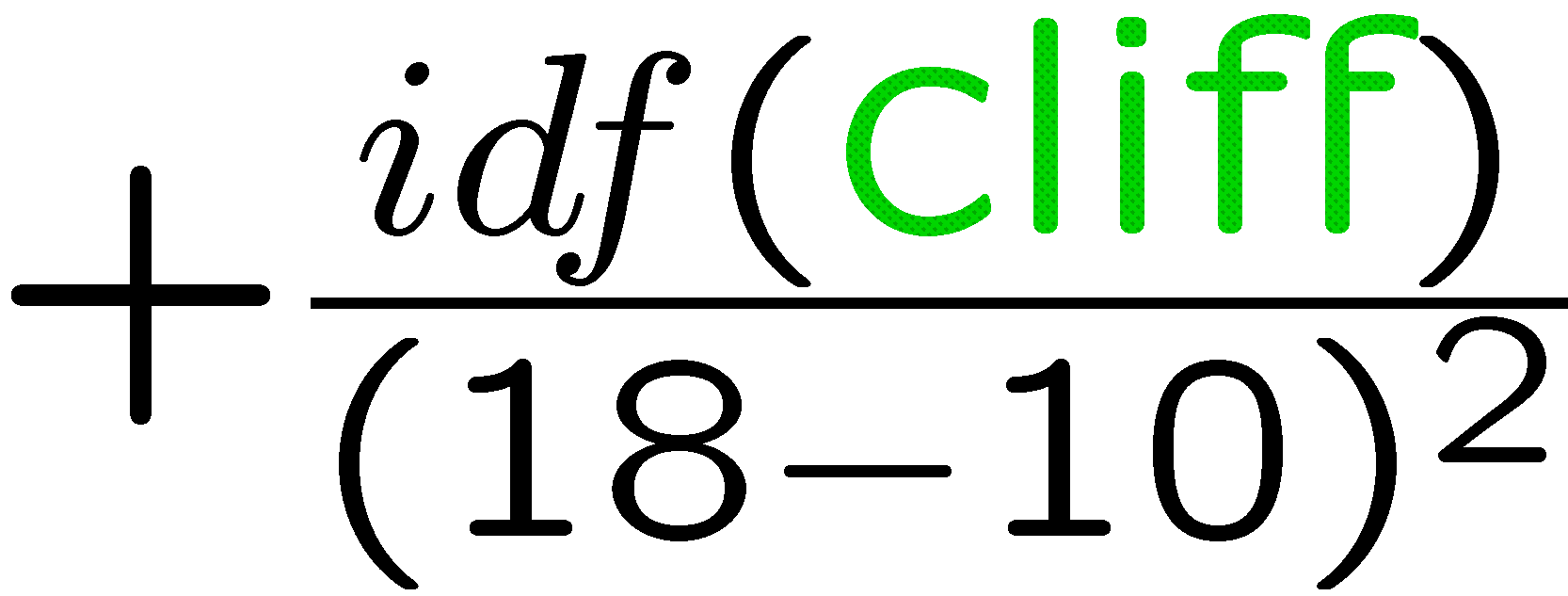 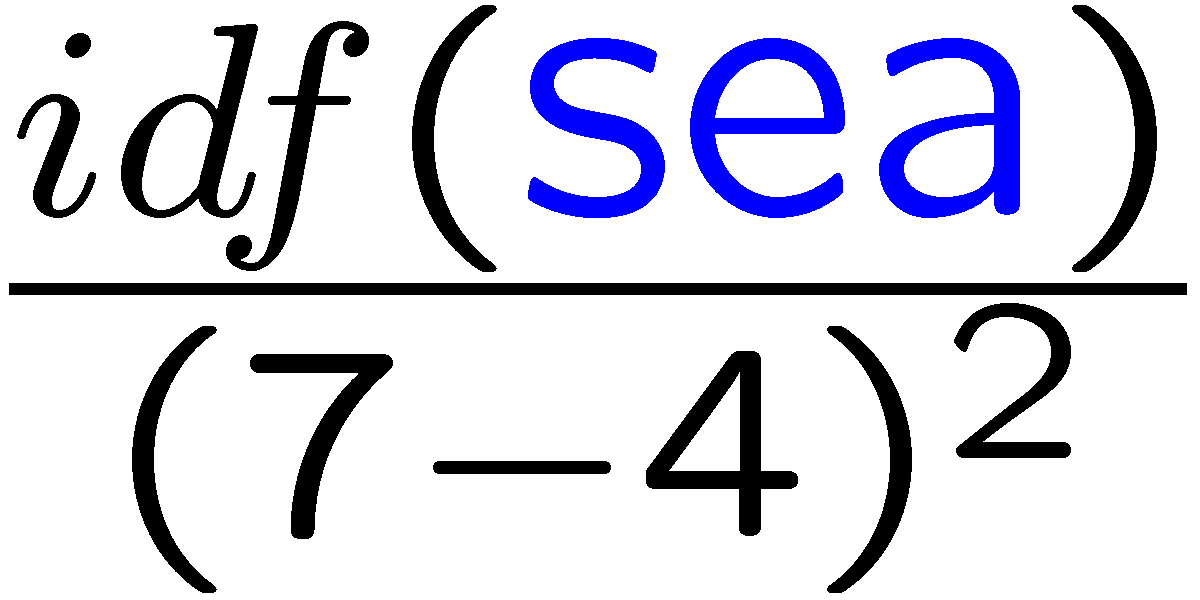 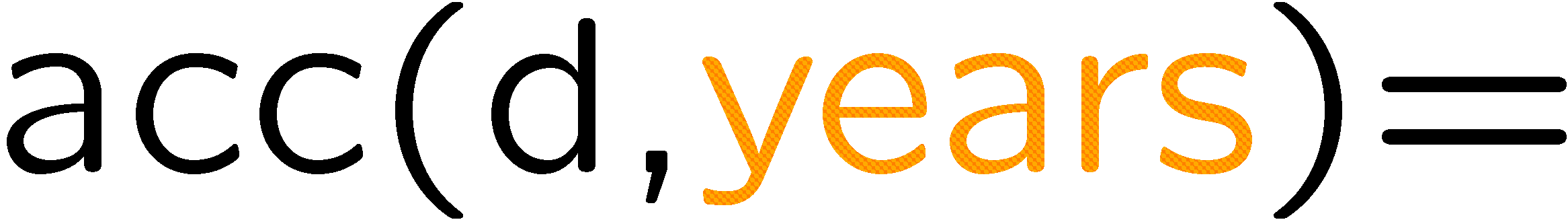 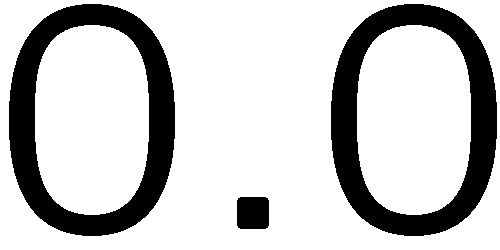 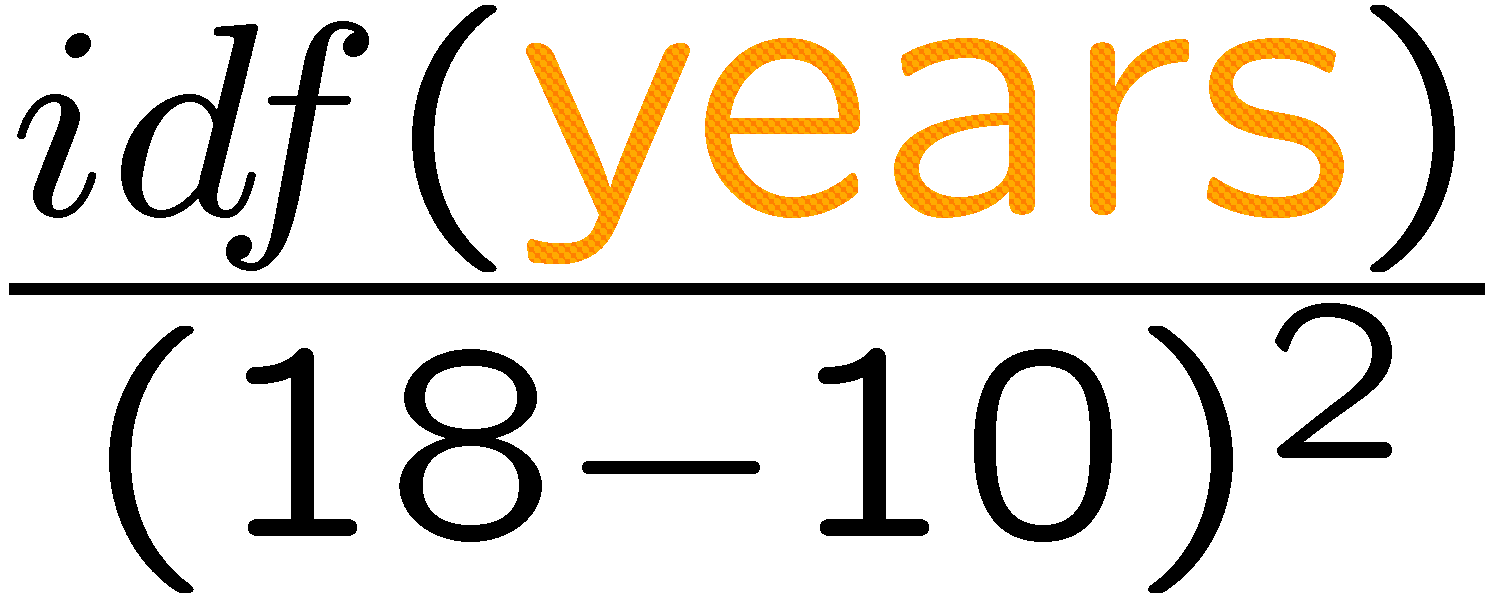 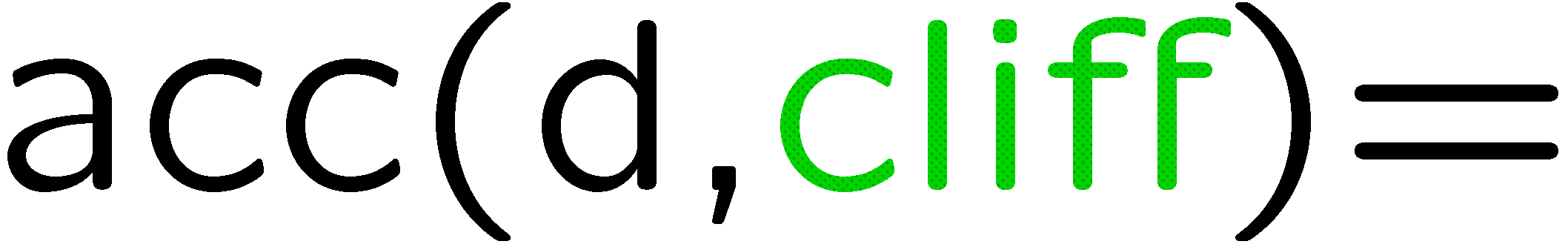 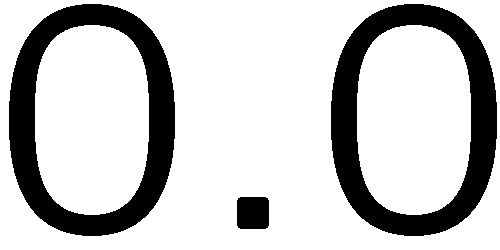 IR&DM, WS'11/12
November 15, 2011
III.37
Efficient Proximity Search
Define aggregation function to be distributive [Broschart et al. 2007]
rather than “holistic” [Büttcher/Clarke 2006]:
→ pre-compute term-pair distances at indexing time
     and simply sum up at query-time!
count over all pairs of query terms
→ empirical result quality comparable to „holistic“ scores
Extensions: index all pairs within max. window size
(or nested list of nearby terms for each term),
with precomputed pair-score mass.
IR&DM, WS'11/12
November 15, 2011
III.38
Example with More Efficient Proximity Scoring Function
It1 took2 the3 sea4 a5 thousand6 years,7
A8 thousand9 years10 to11 trace12
The13 granite14 features15 of16 this17 cliff,18
In19 crag20 and21 scarp22 and23 base.24

Query: {sea, years, cliff}      (→ order of terms does not matter!)
E.J. Pratt (1882-1964)
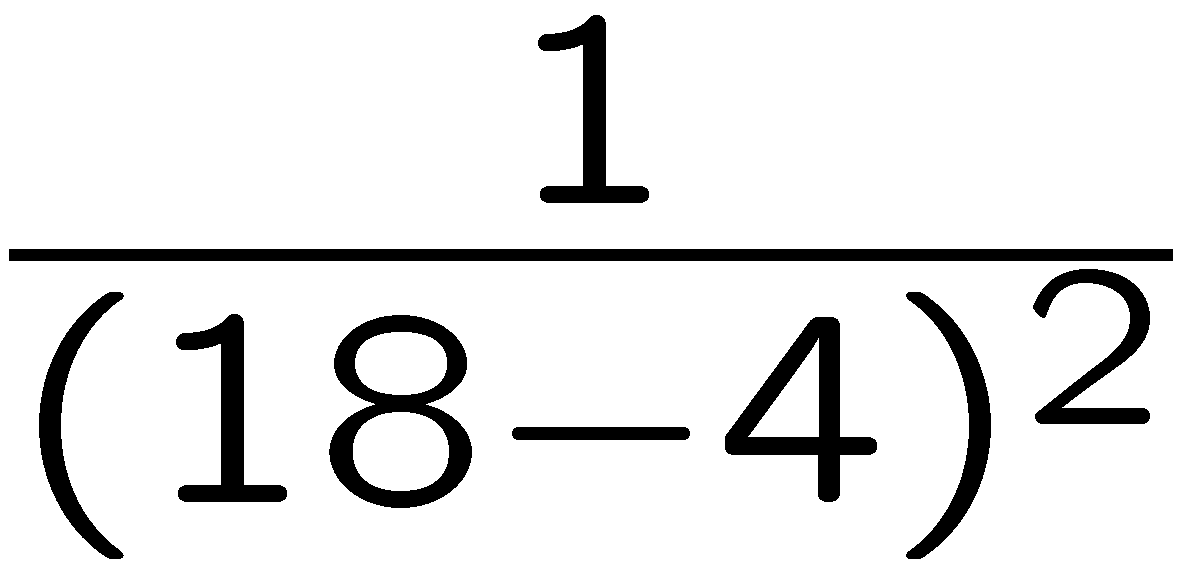 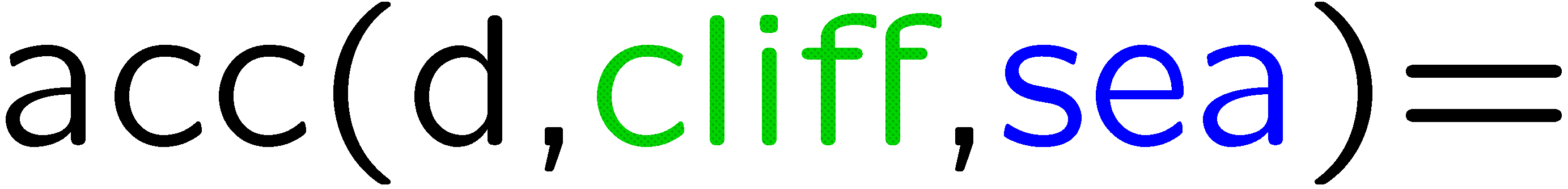 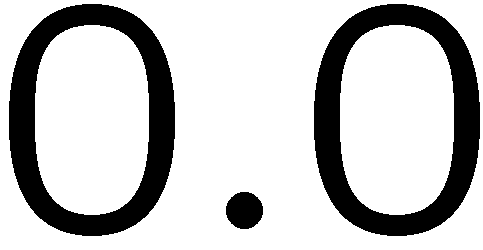 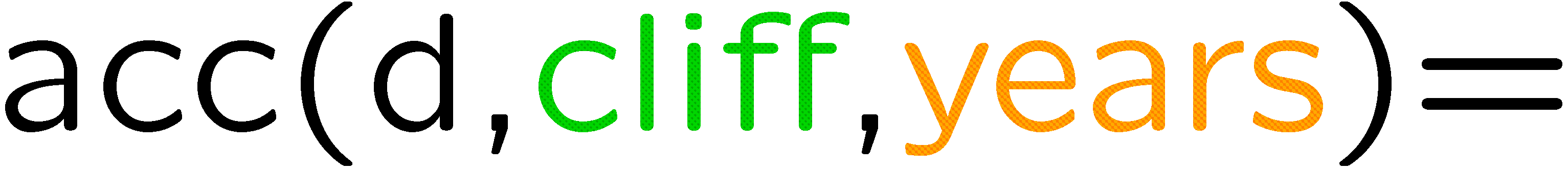 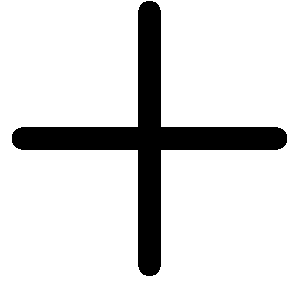 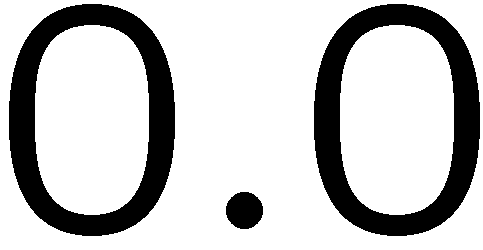 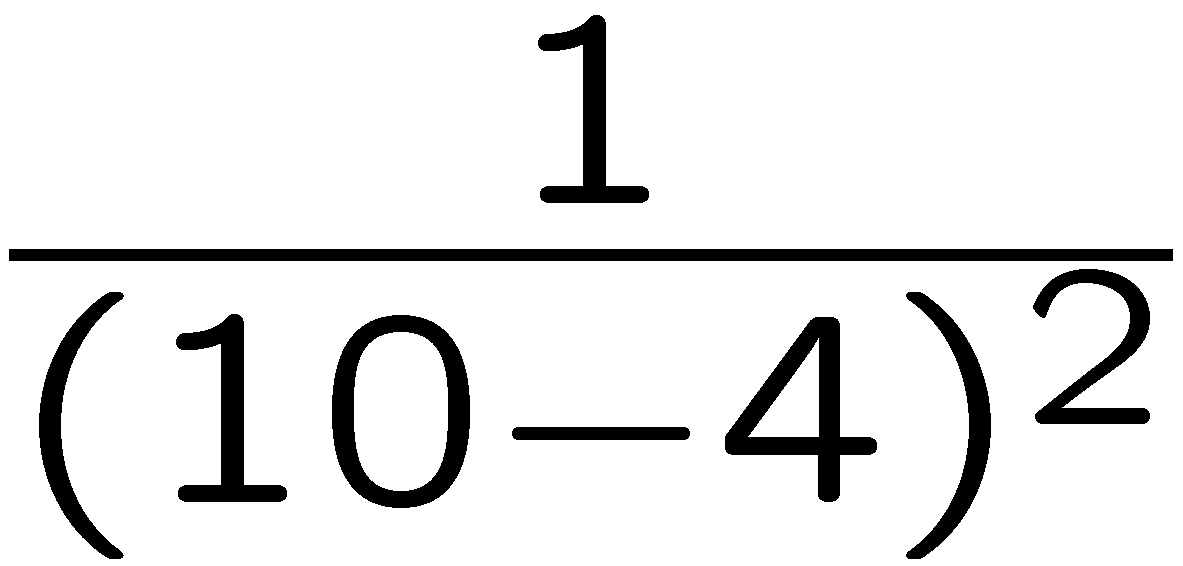 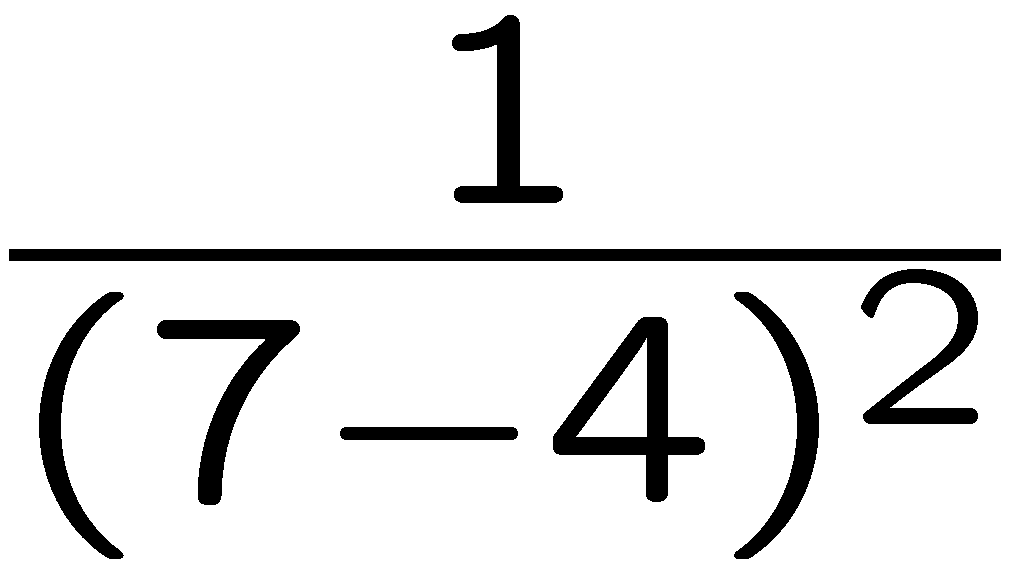 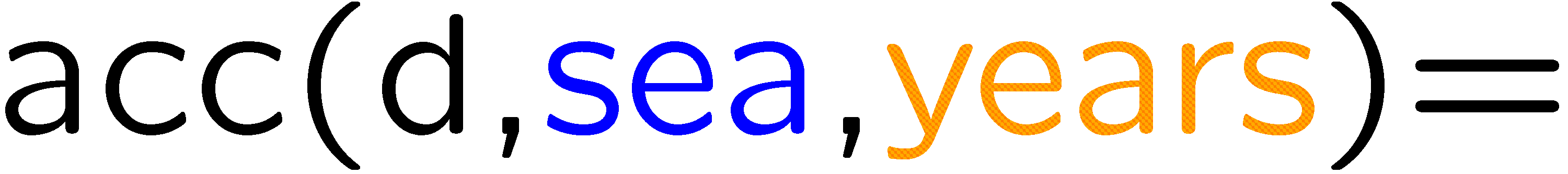 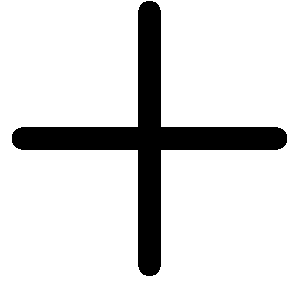 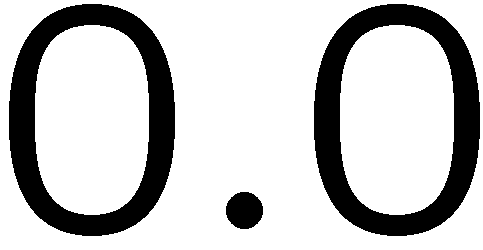 IR&DM, WS'11/12
November 15, 2011
III.39
Phonetic Similarity (1)
Soundex Code: (for English)
Mapping of words (especially last names) onto 4-letter codes
such that words that are similarly pronounced have the same code
 first position of code = first letter of word
 vowels and “weak” consonants (a, e, i, o, u, y, h, w are ignored)
 code positions 2, 3, 4 :
	b, p, f, v	 1 		c, s, g, j, k, q, x, z	  2
	d, t 		 3		l  			  4
	m, n		 5		r			  6
 Successive identical code letters are combined into one letter
   (unless separated by the letter h)
Examples:
Powers  P620 , Perez  P620
Penny  P500, Penee  P500
Tymczak  T522, Tanshik  T522
IR&DM, WS'11/12
November 15, 2011
III.40
Phonetic Similarity (2)
Editex similarity:
edit distance with consideration of phonetic codes
For 	editex (i, j): Editex distance of  s1[1..i] and s2[1..j]  it holds:
	editex (0, 0) = 0, 
            editex (i, 0) = editex (i-1, 0) + d(s1[i-1], s1[i]), 
            editex (0, j) = editex (0, j-1) + d(s2[j-1], s2[j]), 
	editex (i, j) = min { editex (i-1, j) + d(s1[i-1], s1[i]), 
			        editex (i, j-1) + d(s2[j-1], s2[j]),
                                            edit (i-1, j-1) + diffcode (i, j) }
            with diffcode (i, j) = 0  if s1[i]= s2[j]
                                           1 if group(s1[i]) = group(s2[j]), 2 otherwise
            und d(X, Y) = 1 if X  Y and X is h or w,
                                    diffcode (X, Y) otherwise
with group:
{a e i o u y}, {b p}, {c k q}, {d t}, {l r},
{m n}, {g j}, {f p v}, {s x z}, {c s z}
IR&DM, WS'11/12
November 15, 2011
III.41
III.5.3 XML-IR
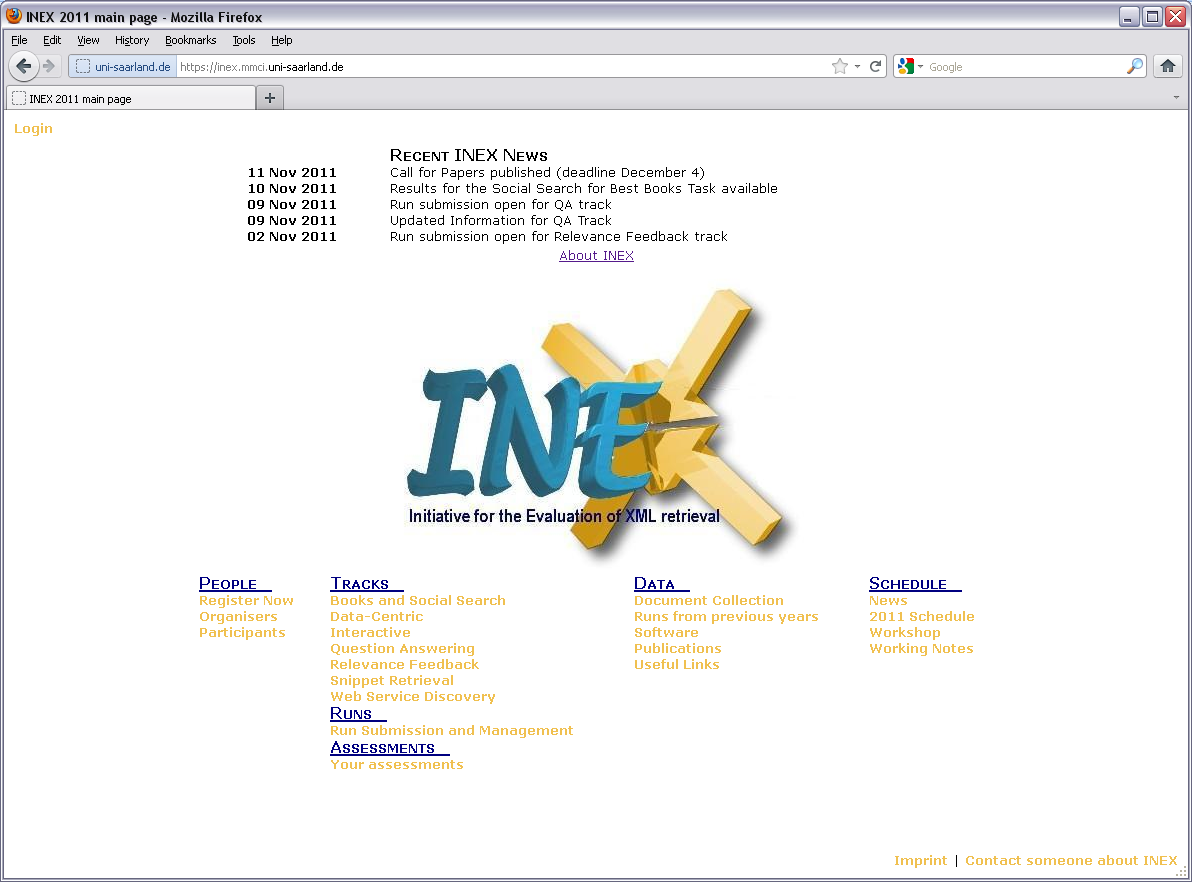 IR&DM, WS'11/12
November 15, 2011
III.42
History of INEX
2002-2011 (and beyond?)

Co-Initiative by the University of Duisburg-Essen (Norbert Fuhr) and Queen Mary University London (Mounia Lalmas)

Funded by 
DELOS Network of Excellence (EU)
IEEE Computer Society
Combine two longstanding paradigms:
	DB and IR

Many tracks over the years, including
Ad-hoc
Efficiency
Question Answering
Relevance Feedback
Interactive Track
Books & Social Search
Snippet Retrieval
Link-The-Wiki
IR&DM, WS'11/12
November 15, 2011
III.43
INEX 2002-2006 Ad-Hoc Collection
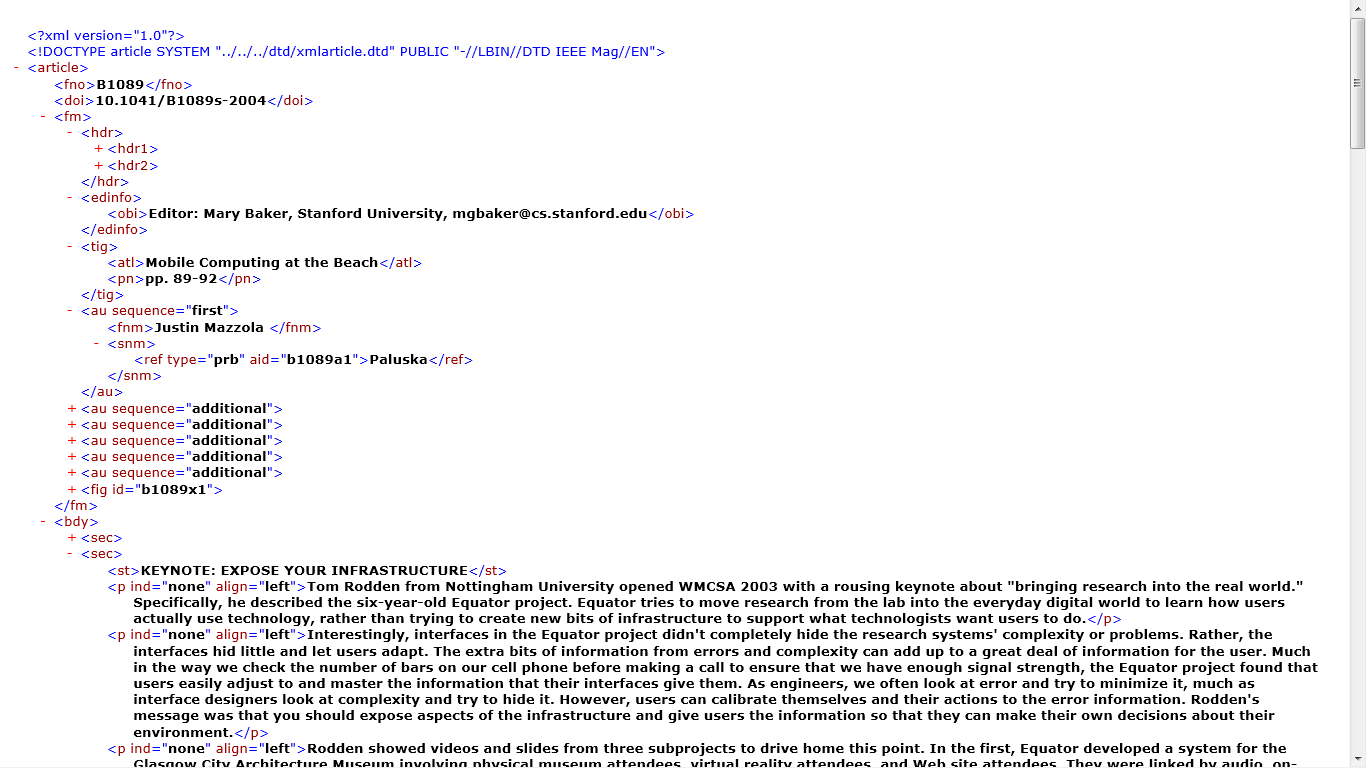 16,000 IEEE articles (scientific journal publications)
XML-ified bibtex + document meta data, ~750 MB XML
IR&DM, WS'11/12
November 15, 2011
III.44
INEX 2007-2009 Ad-Hoc Collection
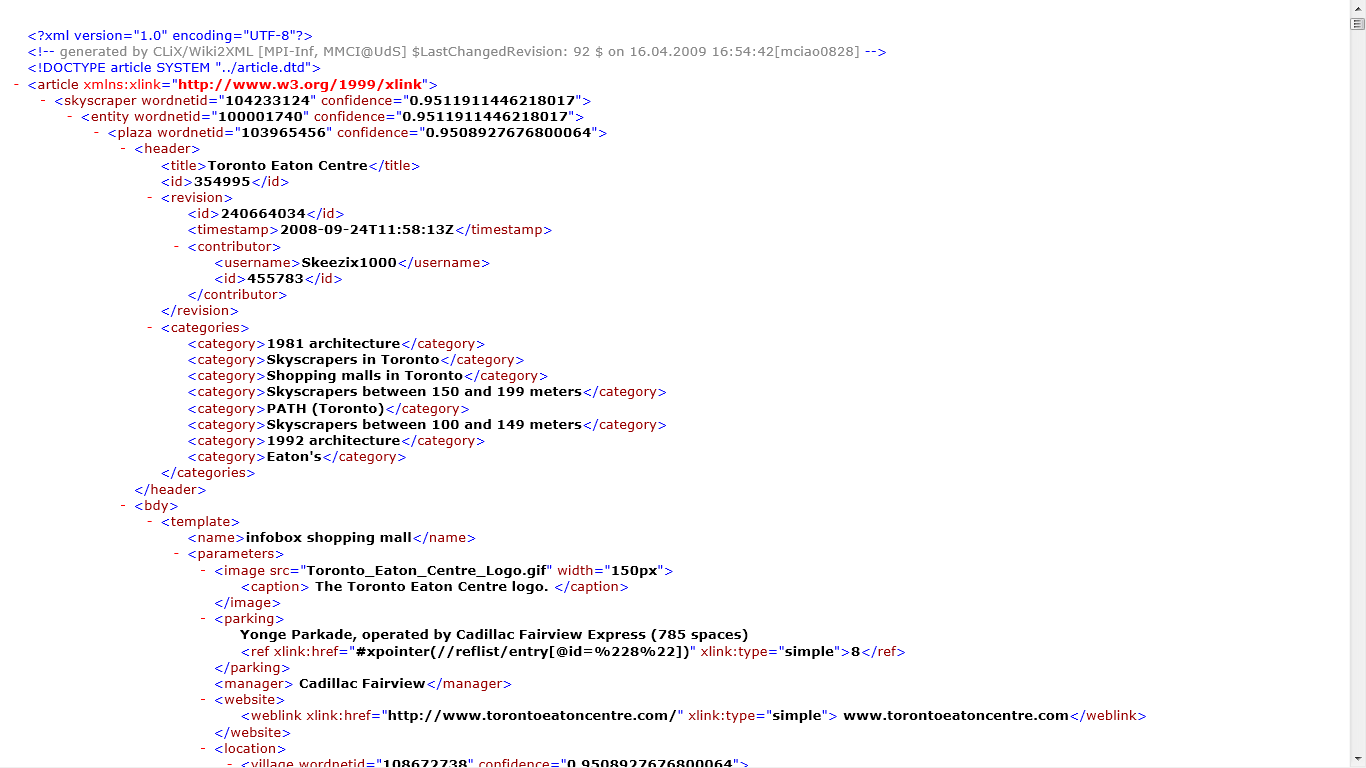 2.6 Mio Wikipedia articles wrapped into XML 
Wiki-Markup + semantic annotations, ~50 GB XML data
IR&DM, WS'11/12
November 15, 2011
III.45
INEX 2010-2011 Data-Centric Collection
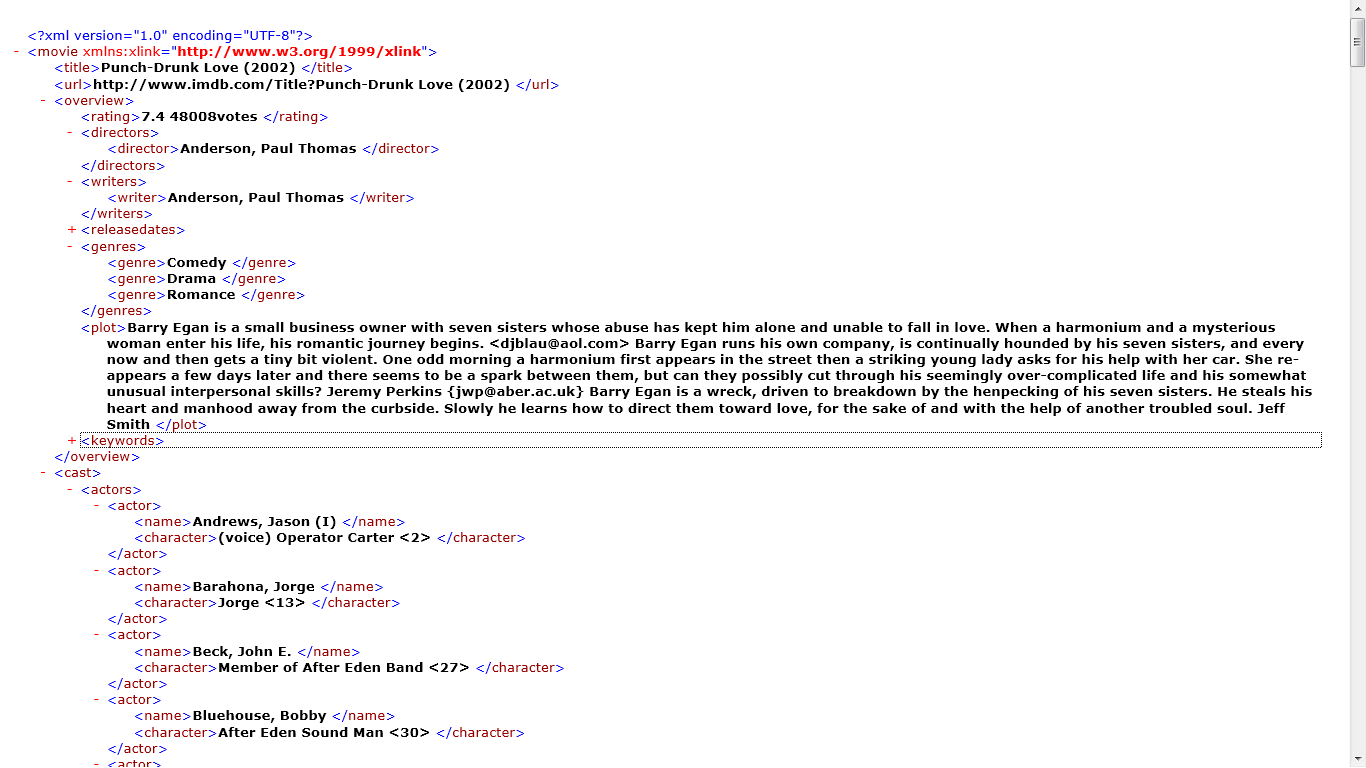 4.5 Mio IMDB files about movies/actors/directors
Highly structured content + large textual fields (plots, etc.), ~4.5 GB
IR&DM, WS'11/12
November 15, 2011
III.46
NEXI Query Language
[Trotman, Sigurbjörnsson: INEX’04]
Narrowed Extended XPath I

Proposes a simple query language for both unstructured and structured IR queries against XML documents

Content-only (CO) queries
	“punch drunk love” +“seven sisters”

Content-And-Structure (CAS) queries
	//article[about(.//title, “punch drunk love”)]
	  //sec[about(.//, “seven sisters”)]
IR&DM, WS'11/12
November 15, 2011
III.47
XML-IR and the W3C
http://www.w3.org/TR/xpath-full-text-10/

	doc("http://example.com/full-text.xml") /books/book[count(./content ftcontains "tests")>0]

http://www.w3.org/TR/2005/WD-xmlquery-full-text-use-cases-20051103/

    for $book in doc("http://example.com/full-text.xml")/books/book 
    let $cont := $book/content[. ftcontains "tests"] 
    where count($cont)>0 
    return $book
IR&DM, WS'11/12
November 15, 2011
III.48
Query Evaluation (Sub-Tasks)
Article
Retrieve entire XML articles

Thorough
Retrieve individual XML elements (including overlapping ones)

Focused
Retrieve individual XML elements (non-overlapping)

With a plethora of evaluation metrics, including precision, recall, MA(i)P, NDC(i)G, etc.
IR&DM, WS'11/12
November 15, 2011
III.49
BM25 with Multiple Weighted Fields
[Robertson,Zaragossa,Taylor: CIKM’04]
Idea:
Extend BM25 to handle the impact of different document fields
(HTML: <B>Punch Drunk Love</B> <P>Punch Drunk Love</P>
→
With field-specific weights v1,…,vK
Preserves the non-linearity of the tf component
But:
Requires adjustment of len(dj) to match weighted tf components
Involves new tuning parameters vf
IR&DM, WS'11/12
November 15, 2011
III.50
TopX Data Model
article
1
6
title
abs
sec
2
2
1
3
4
5
“xml data manage”
“xml manage system vary wide expressive
power“
title
par
5
3
6
4
“native xml data base”
“native xml data base system store schemaless data“
“xml data manage xml manage system vary wide expressive power native xml native xml data base system store
                                      schemaless data“
ftf (“xml”, 
  article1 ) = 4
<article>
  <title>XML Data Management
  </title>
  <abs>XML management systems vary 
    widely in their expressive power.
  </abs>
  <sec>
    <title>Native XML Data Bases.
    </title>
    <par>Native XML data base systems 
      can store schemaless data.
    </par>
  </sec>
</article>
“native xml data base
  native xml data base
               system store
        schemaless data“
ftf (“xml”, 
  sec4 ) = 2
XML trees with XML elements as 
      inner nodes and text nodes as leafs
Additionally associate inner nodes with redundant full-content text nodes for entire subtree
BM25 with Hierarchical Scores[TopX @ INEX ’05–’09]
Content Index (Tag-Term Pairs)
Element Freq.
Element Statistics
author[“gates”]
vs.
section[“gates”]
XML-specific variant of Okapi BM25 
      








with k1 = 2.0, b=0.75, and
tag-specific element frequencies efA  and full-text term frequencies ftf over XML subtrees
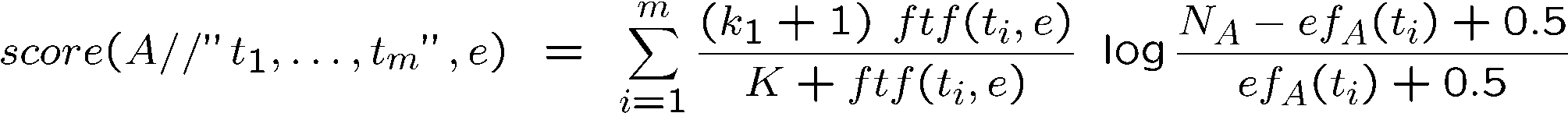 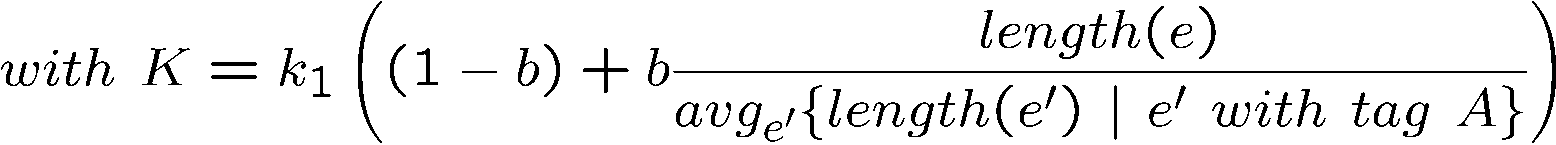 TopX 2008 Results
INEX Efficiency Track 2008: 
Summary of 21 Runs by 5 Groups
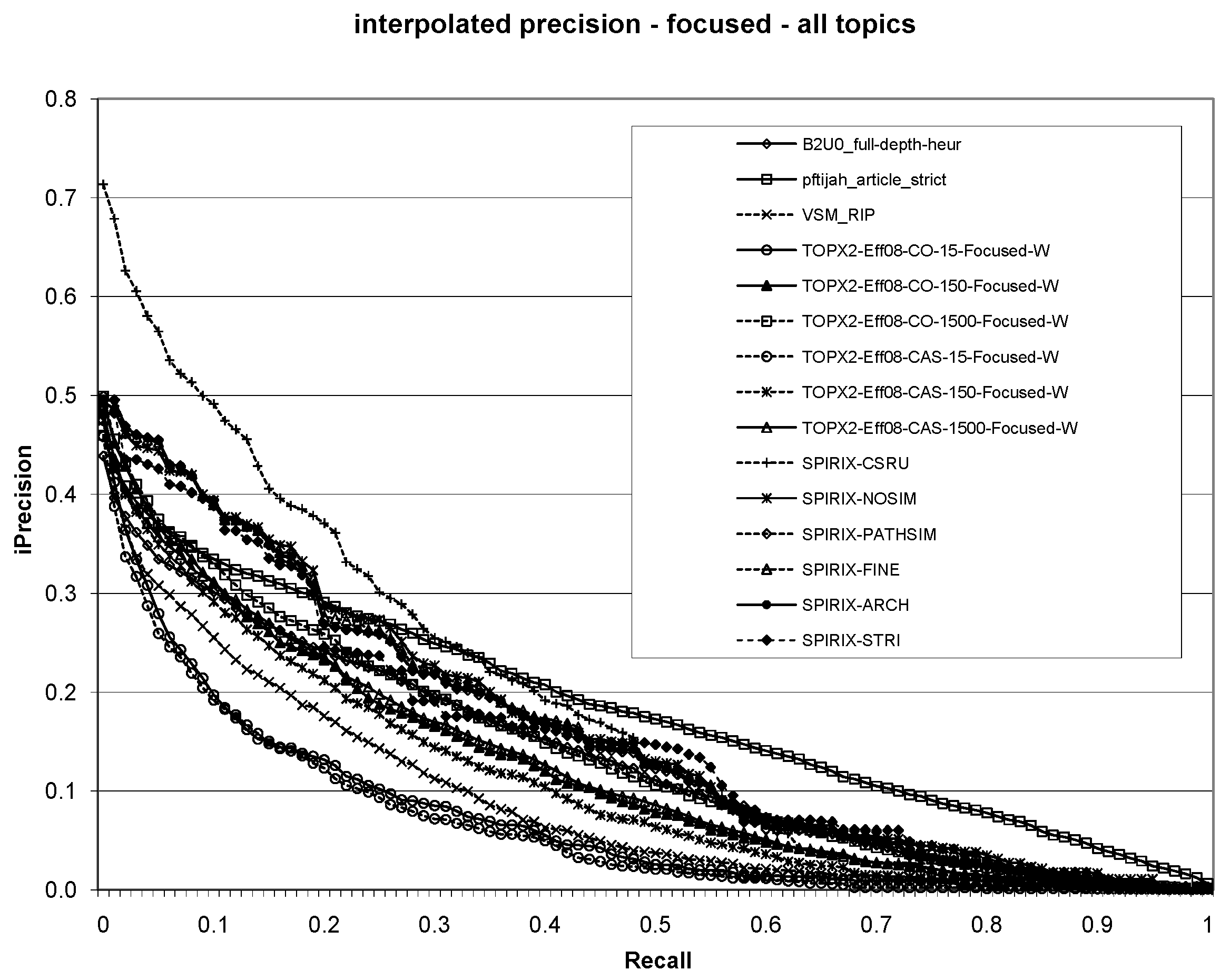 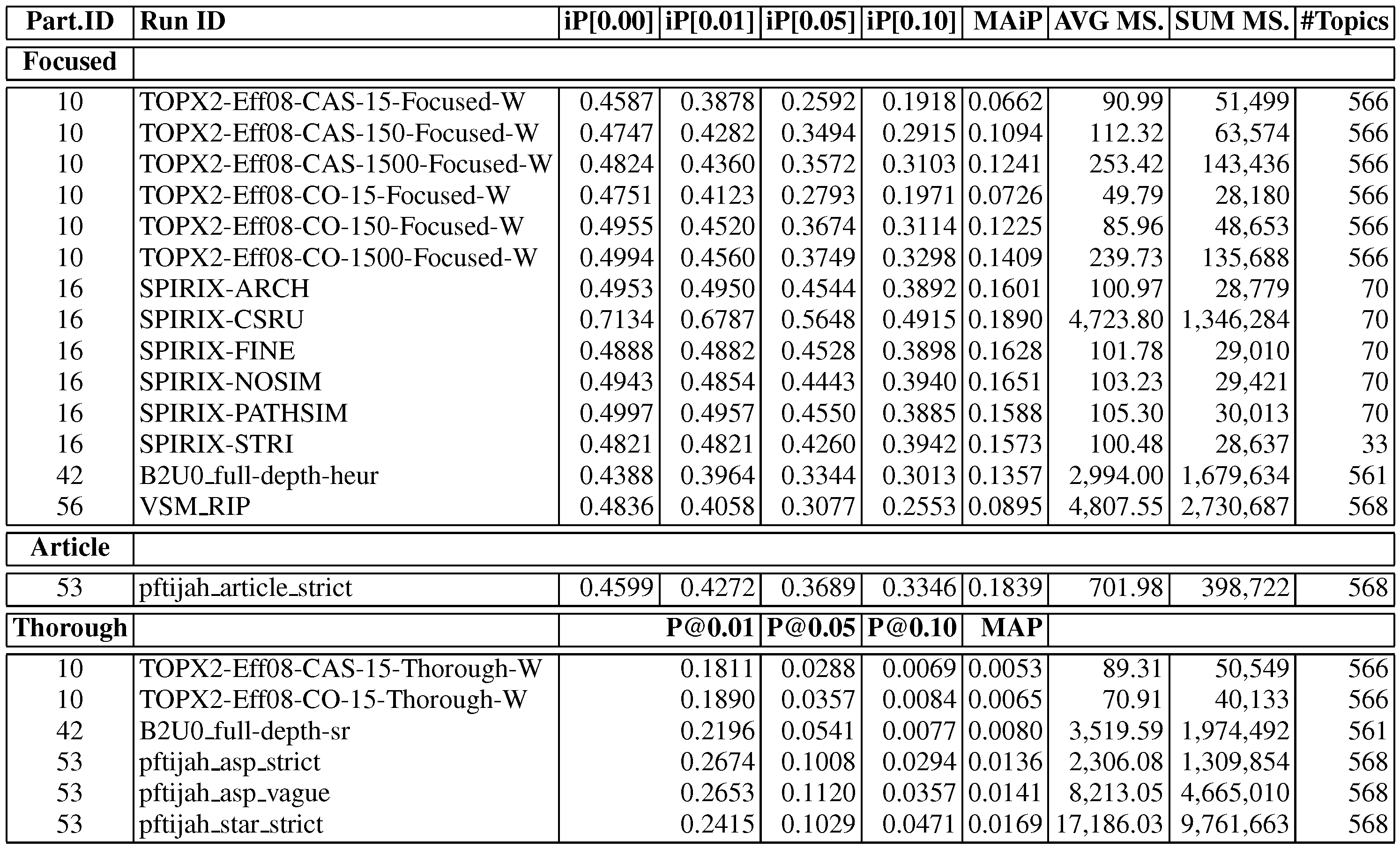 INEX Ad-Hoc Track 2008: 
Top-15 out of 163 Runs by 23 Groups
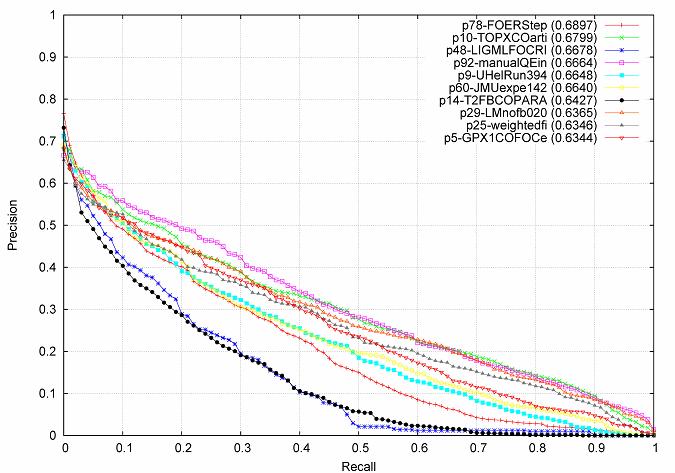 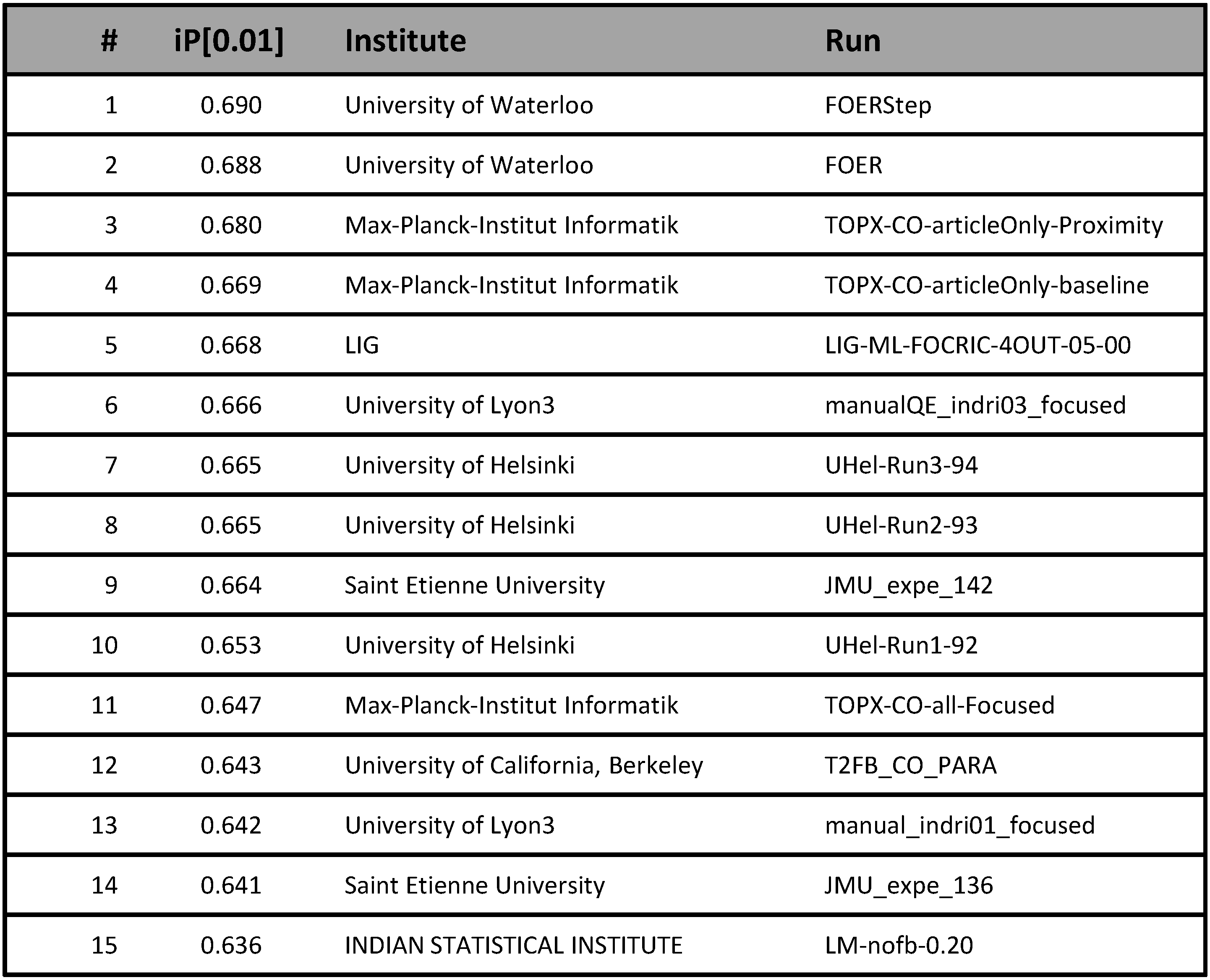 IR&DM, WS'11/12
November 15, 2011
III.53
Summary of Section III.5
Difficult queries cannot easily be solved with 2.6 keywords
Relevance feedback and query expansion can more accurately reflect the user’s information need
Simple Roccio weighting scheme vs. Probabilistic IR 
     lots of heuristics and ad-hoc tuning parameters
Explicit thesauri and implicit term correlations for automatic query expansion with phrases and proximty-based ranking
XML-IR combines ideas from DB and IR in a unified (semistructured) data model with both text and semantic annotations
IR&DM, WS'11/12
November 15, 2011
III.54
Additional References
Yonggang Qiu, Hans-Peter Frei: Concept Based Query Expansion. SIGIR 1993: 160-169
Jinxi Xu, W. Bruce Croft: Query Expansion Using Local and Global Document Analysis. SIGIR 1996: 4-11
Christiane Fellbaum: A Semantic Network of English: The Mother of All WordNets. Computers and the Humanities 32(2-3): 209-220 (1998) 
Fabian M. Suchanek, Gjergji Kasneci, Gerhard Weikum: Yago: a core of semantic knowledge. WWW 2007: 697-706
Johannes Hoffart, Fabian M. Suchanek, Klaus Berberich, Edwin Lewis-Kelham, Gerard de Melo, Gerhard Weikum: YAGO2: exploring and querying world knowledge in time, space, context, and many languages. WWW (Companion Volume) 2011: 229-232
Martin Theobald, Mohammed AbuJarour, Ralf Schenkel: TopX 2.0 at the INEX 2008 Efficiency Track. INEX 2008: 224-236
Martin Theobald, Ralf Schenkel, Gerhard Weikum: Efficient and self-tuning incremental query expansion for top-k query processing. SIGIR 2005: 242-249
Andrew Trotman, Börkur Sigurbjörnsson: Narrowed Extended XPath I (NEXI). INEX 2004: 16-40
Stephen E. Robertson, Hugo Zaragoza, Michael J. Taylor: Simple BM25 extension to multiple weighted fields. CIKM 2004: 42-49
Wei Lu, Stephen E. Robertson, Andrew MacFarlane: Field-Weighted XML Retrieval Based on BM25. INEX 2005: 161-171
IR&DM, WS'11/12
November 15, 2011
III.55